Мәсьәлә төзеп чишәбез
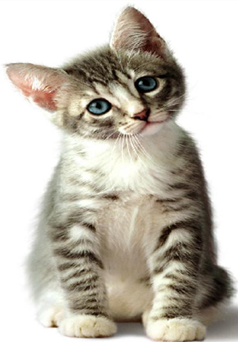 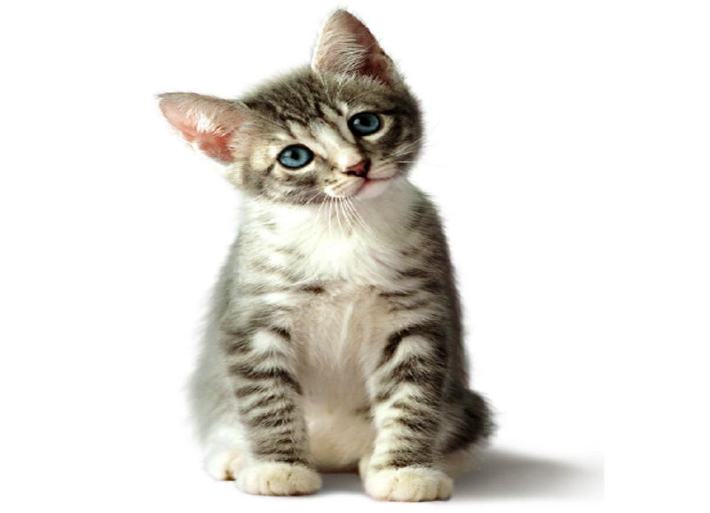 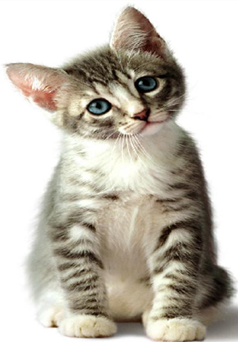 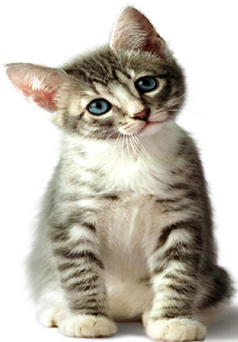 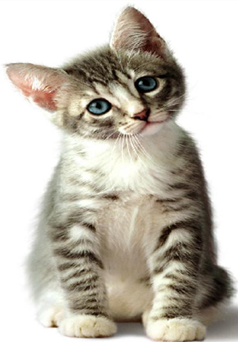 Бар иде?Китеп барды?Калды?
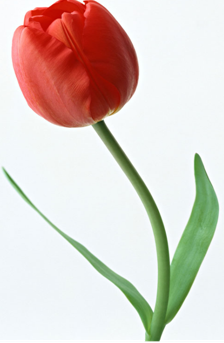 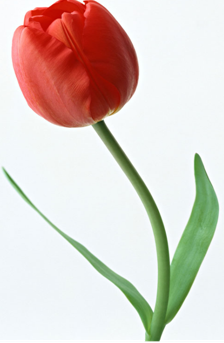 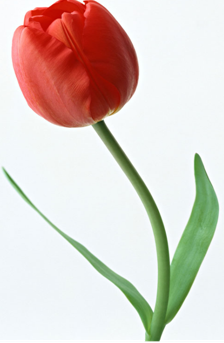 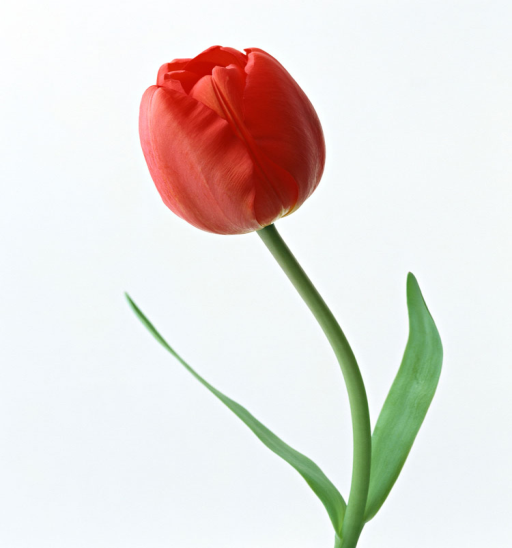 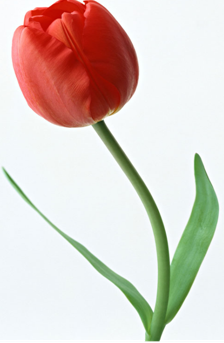 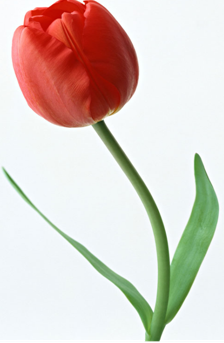 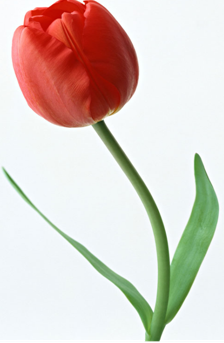 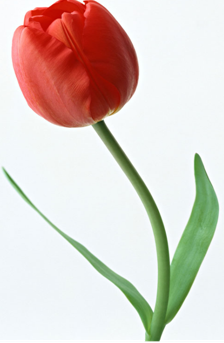 Бар иде-?Үсеп чыкты-? Барысы ничә булды?
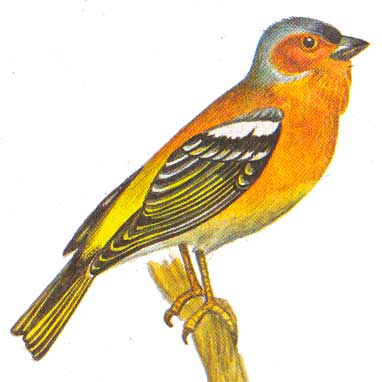 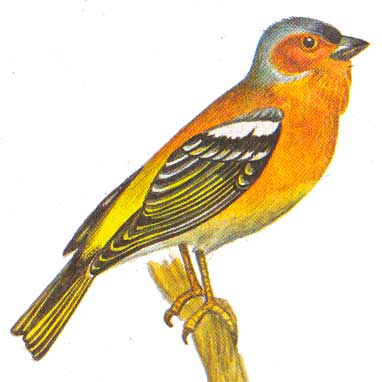 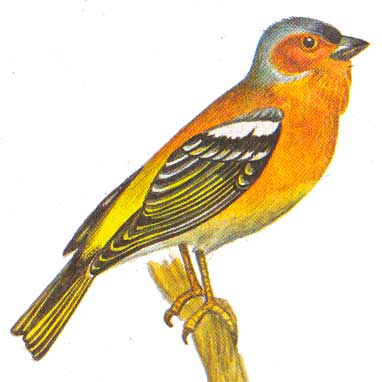 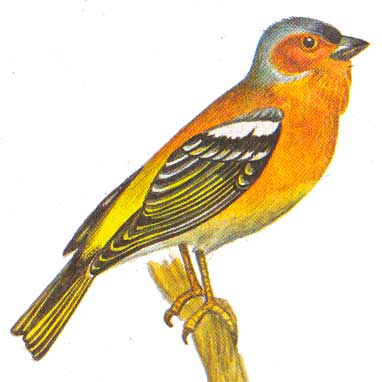 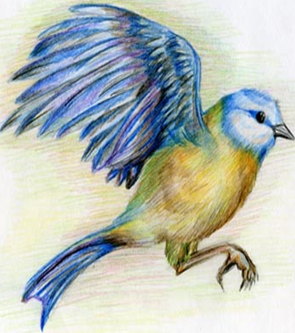 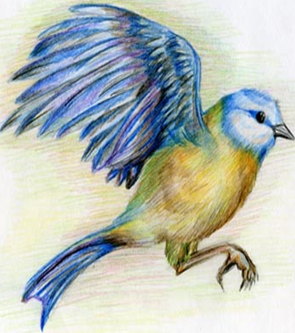 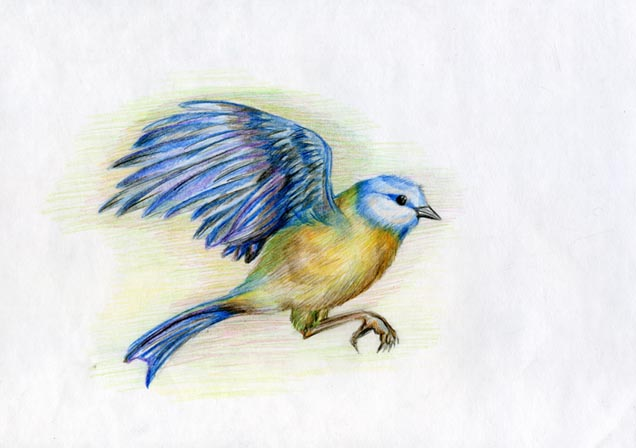 Бар иде-?Очып килде-?Барысы ничә булды?
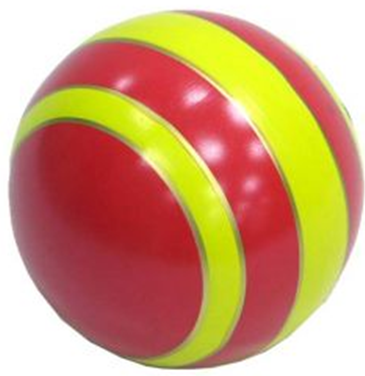 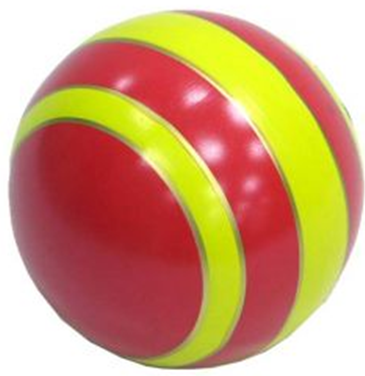 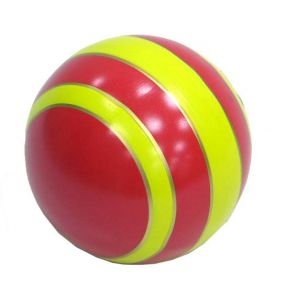 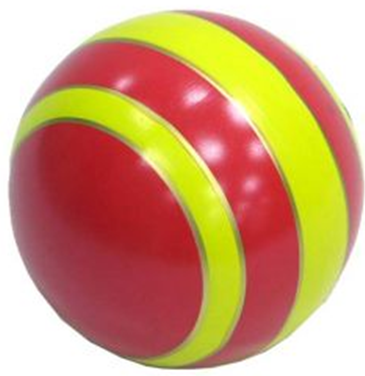 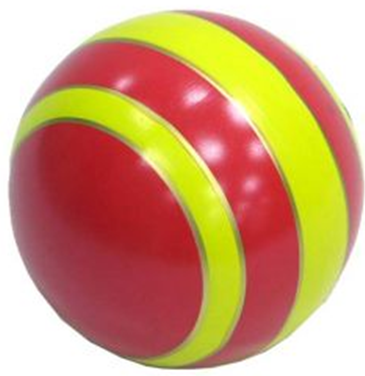 Бар иде-?Тәгәрәп китте-?Ничә калды?
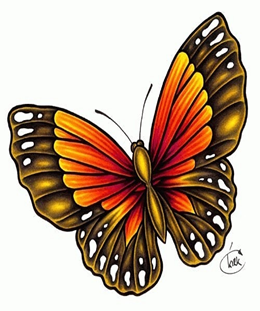 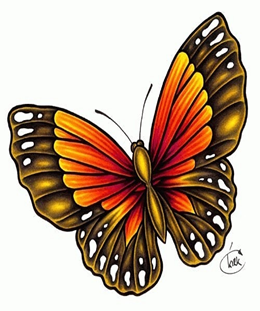 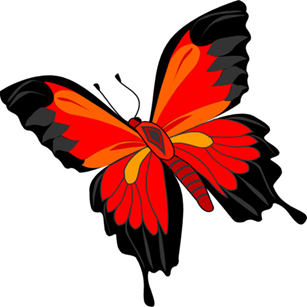 Бар иде-?Очып килде-?Ничә булды -?
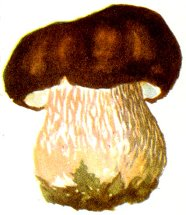 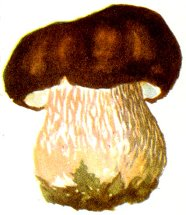 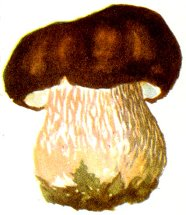 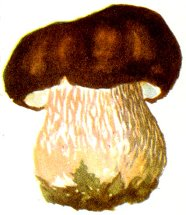 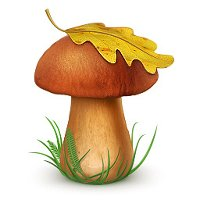 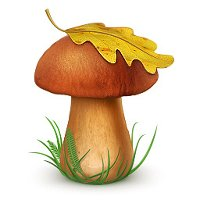 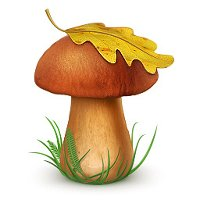 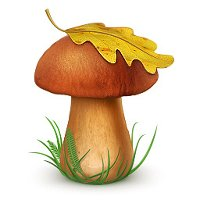 Ак гөмбәләр -?Майлы гөмбәләр -?Барысы бергә ничә?